ESTRATEGIA NACIONAL PARA LA
PREVENCIÓN DE ADICCIONES
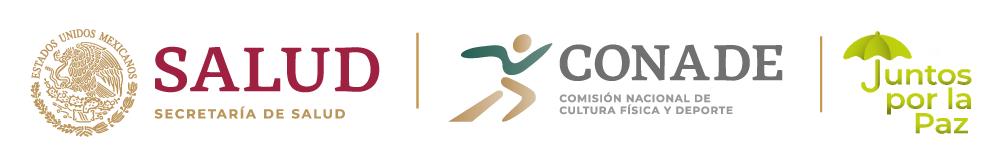 [Speaker Notes: Conade logo]
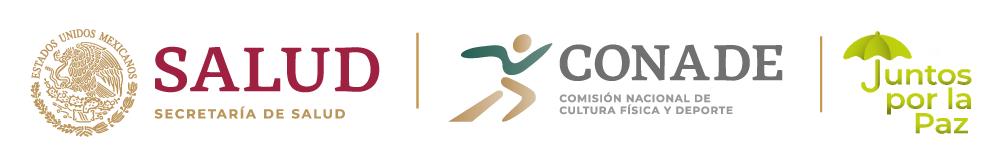 Nuevo Modelo Mexicano
OFERTA
SSPC, SEDENA y SEMAR, con el apoyo territorial de la Guardia Nacional, trabajan para reducir la oferta de sustancias psicoactivas.
DEMANDA
La presente estrategia propone mitigar el impacto de los determinantes biopsicosociales para reducir la demanda de sustancias psicoactivas.
[Speaker Notes: Conade salud jxp]
P
a
t
r
i
c
s
m
u
l
e
t
o
u
l
r
n
a
a
l
i
i
o
c
i
n
o
t
a
n
S
g
i
b
l
e
R
s
e
e
n
r
d
i
a
m
l
i
o
e
n
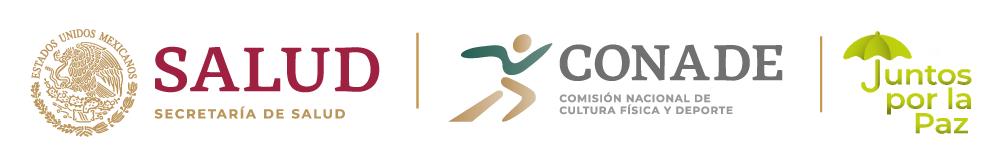 c
t
o
s
E
C
o
m
u
n
s
e
i
c
r
P
a
a
a
i
d
c
l
r
e
i
i
s
ó
-
H
n
m
i
j
a
o
s
F
d
s
a
E
Factores de Riesgo y Protección
a
d
i
c
i
c
l
o
i
s
n
n
a
b
E
a
i
i
A
o
E
o
u
t
t
u
o
d
s
c
d
e
m
n
i
s
s
s
u
e
v
t
n
i
i
o
t
r
m
u
í
d
c
V
i
a
e
e
a
a
p
s
l
i
n
a
l
í
m
o
I
A
r
n
s
a
t
o
i
u
o
i
e
e
z
c
v
c
t
c
D
d
p
n
u
o
s
o
A
i
x
a
a
o
l
e
c
u
i
i
o
Text
E
r
n
o
t
c
o
a
n
n
C
c
l
a
c
o
r
e
n
e
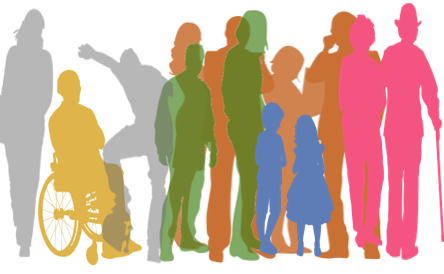 l
p
t
r
o
t
o
o
T
l
y
a
c
i
t
é
d
n
a
e
s
d
e
G
s
E
t
a
i
y
a
i
s
c
m
a
m
í
r
l
n
c
i
o
e
y
l
v
N
b
i
ú
v
P
n
o
s
C
a
c
i
t
í
l
o
P
[Speaker Notes: Conade salud jxp]
Nueva coordinación intersectorial
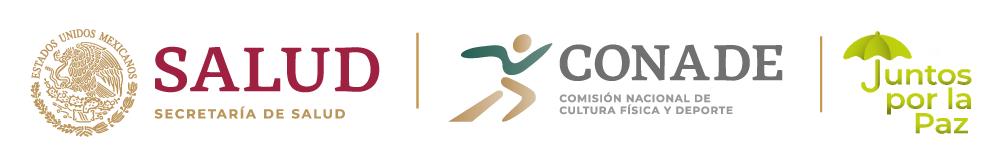 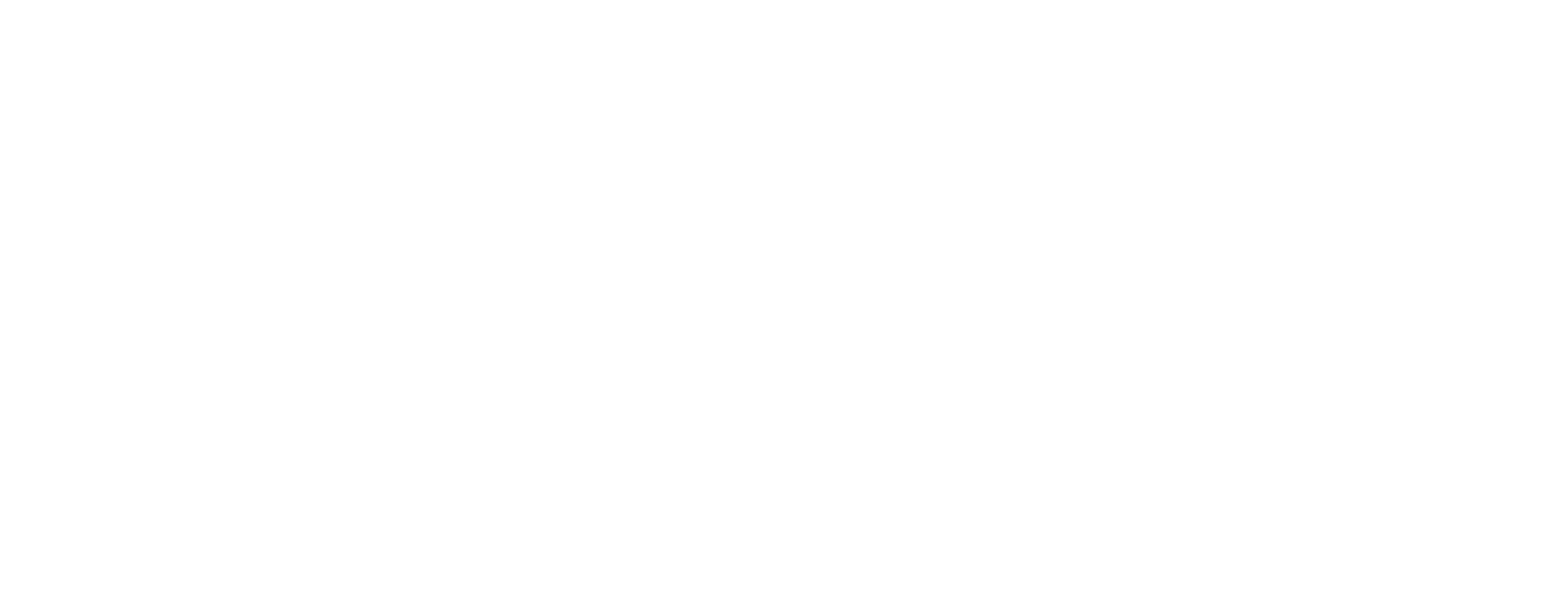 Demanda SSA
Oferta  SSPC
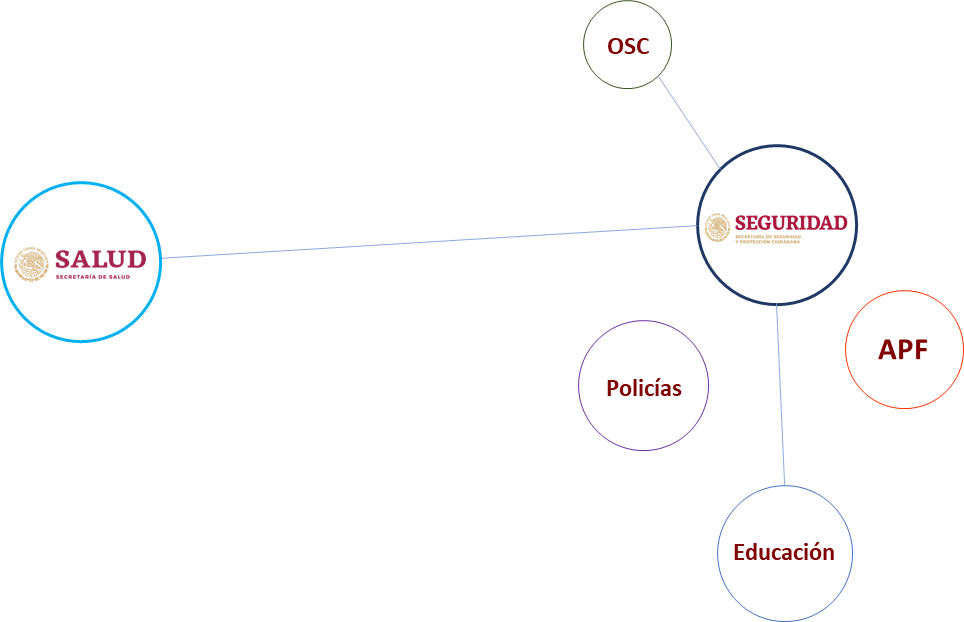 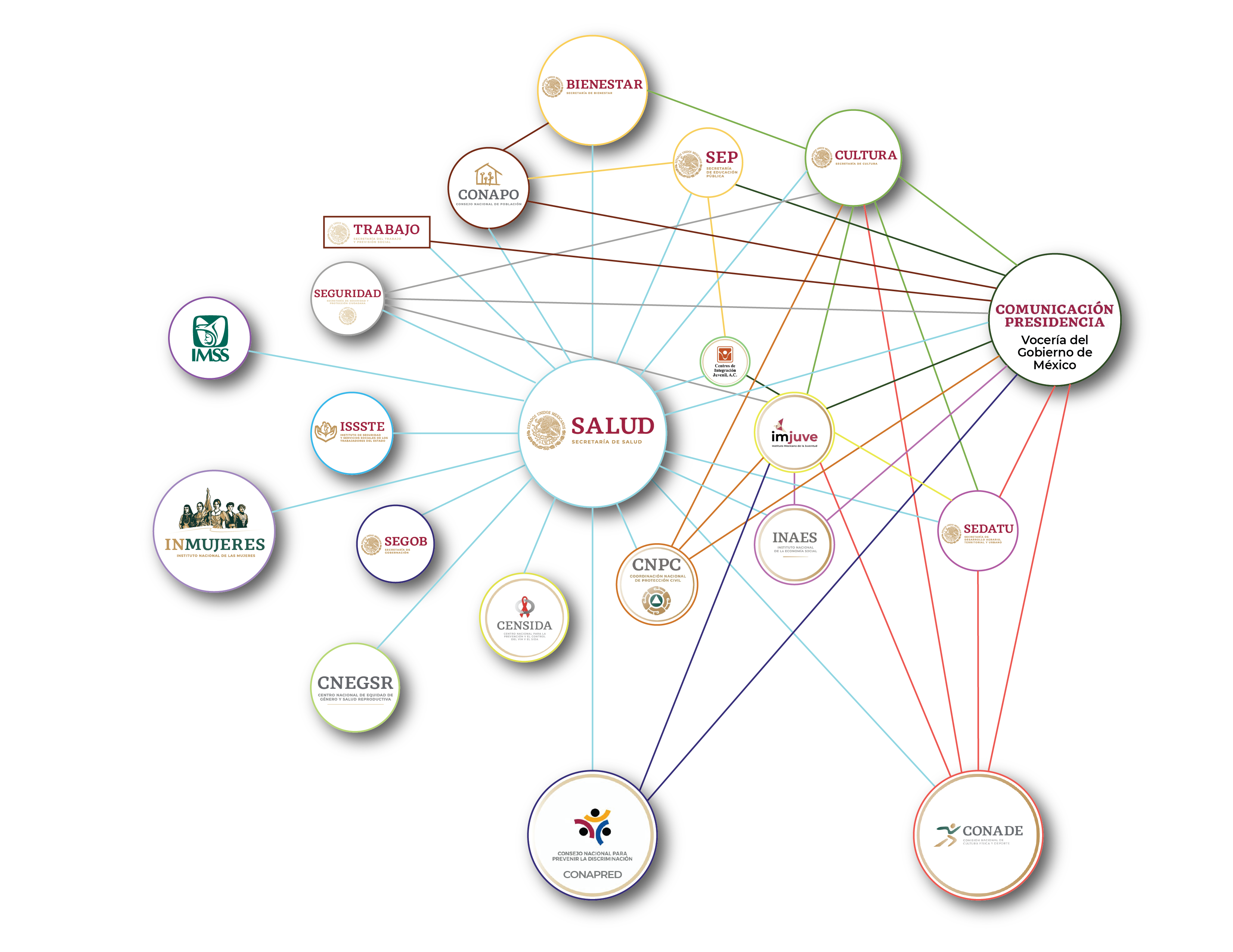 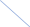 [Speaker Notes: Conade salud jxp]
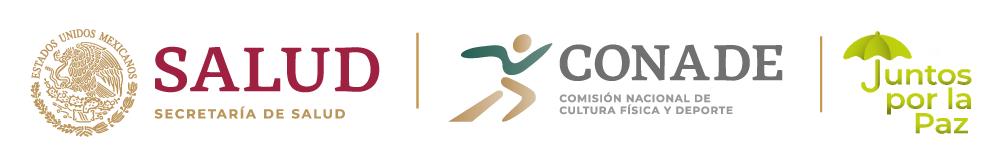 Objetivo general
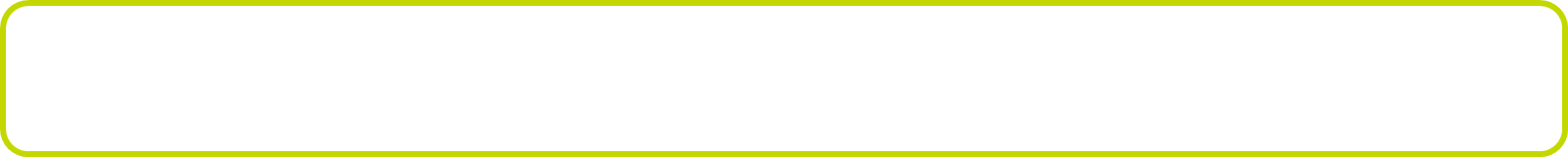 Impactar en los determinantes biopsicosociales que previenen y reducen el uso de sustancias psicoactivas en niños, niñas y juventudes 
para la construcción de la Paz, 
en el marco de los derechos humanos.
[Speaker Notes: Conade salud jxp]
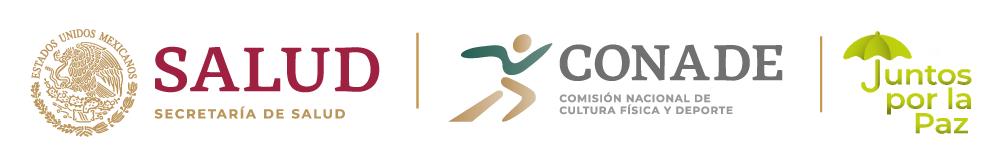 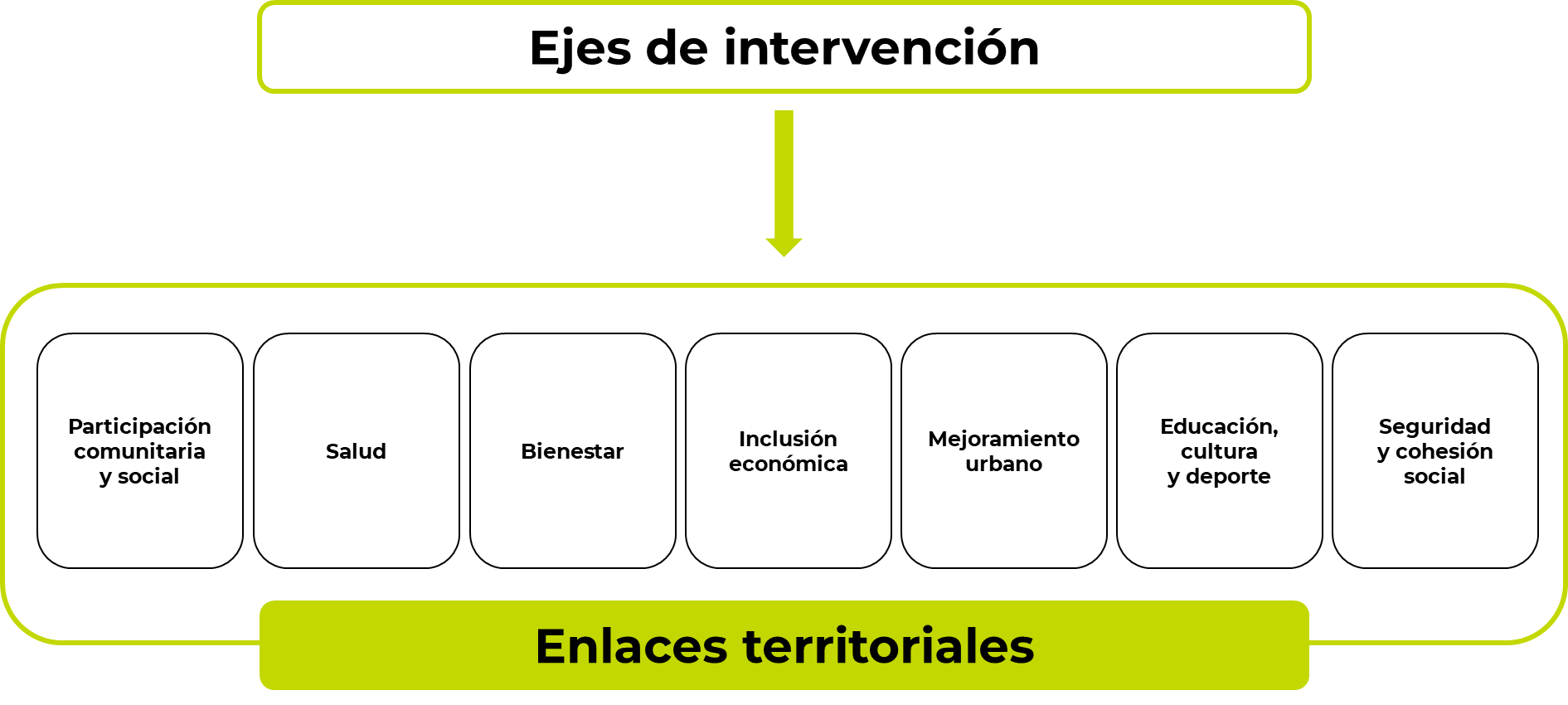 [Speaker Notes: Conade salud jxp]
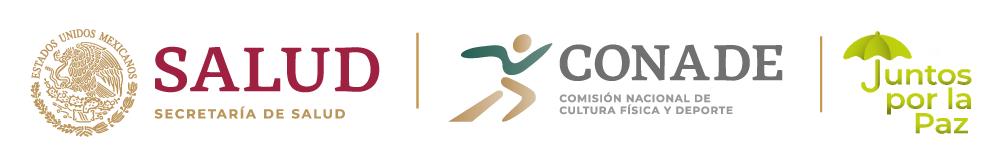 ¿Cómo medimos los resultados?
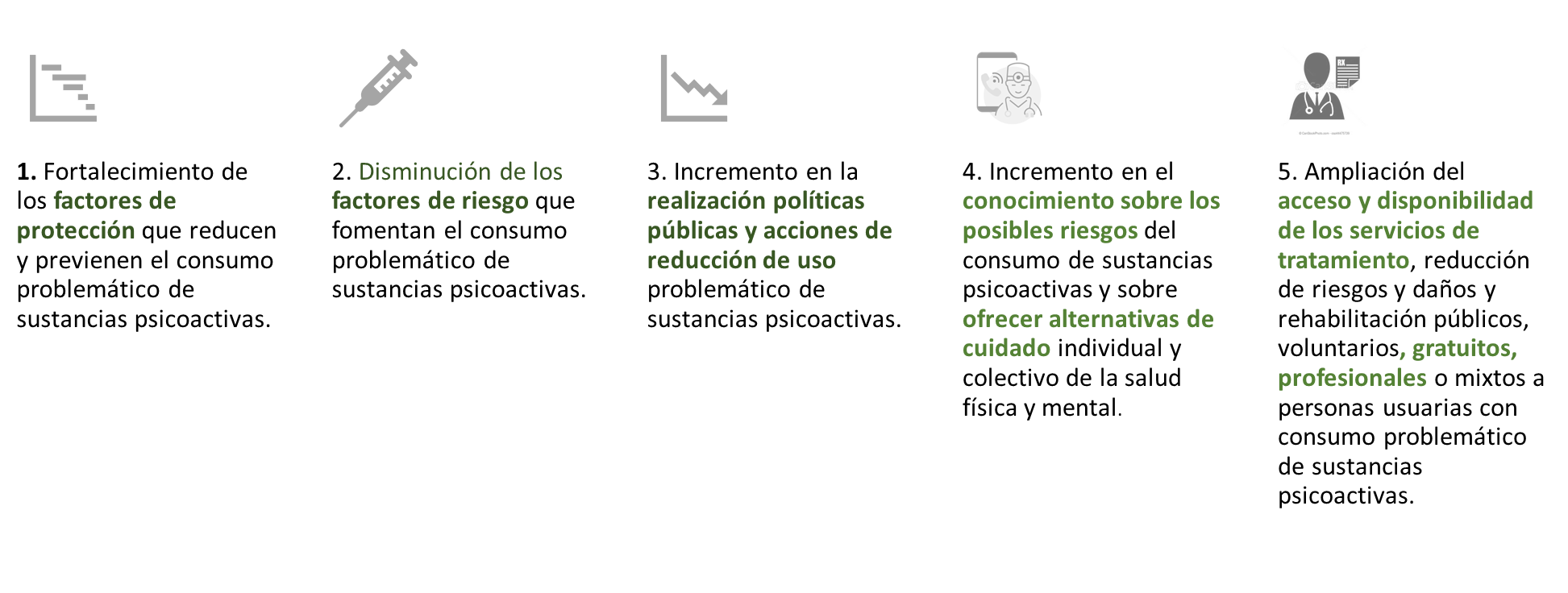 [Speaker Notes: Conade salud jxp]
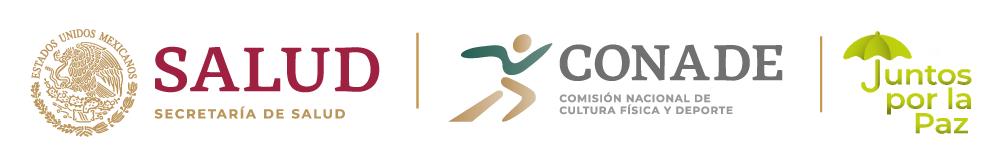 Deporte como factor protector
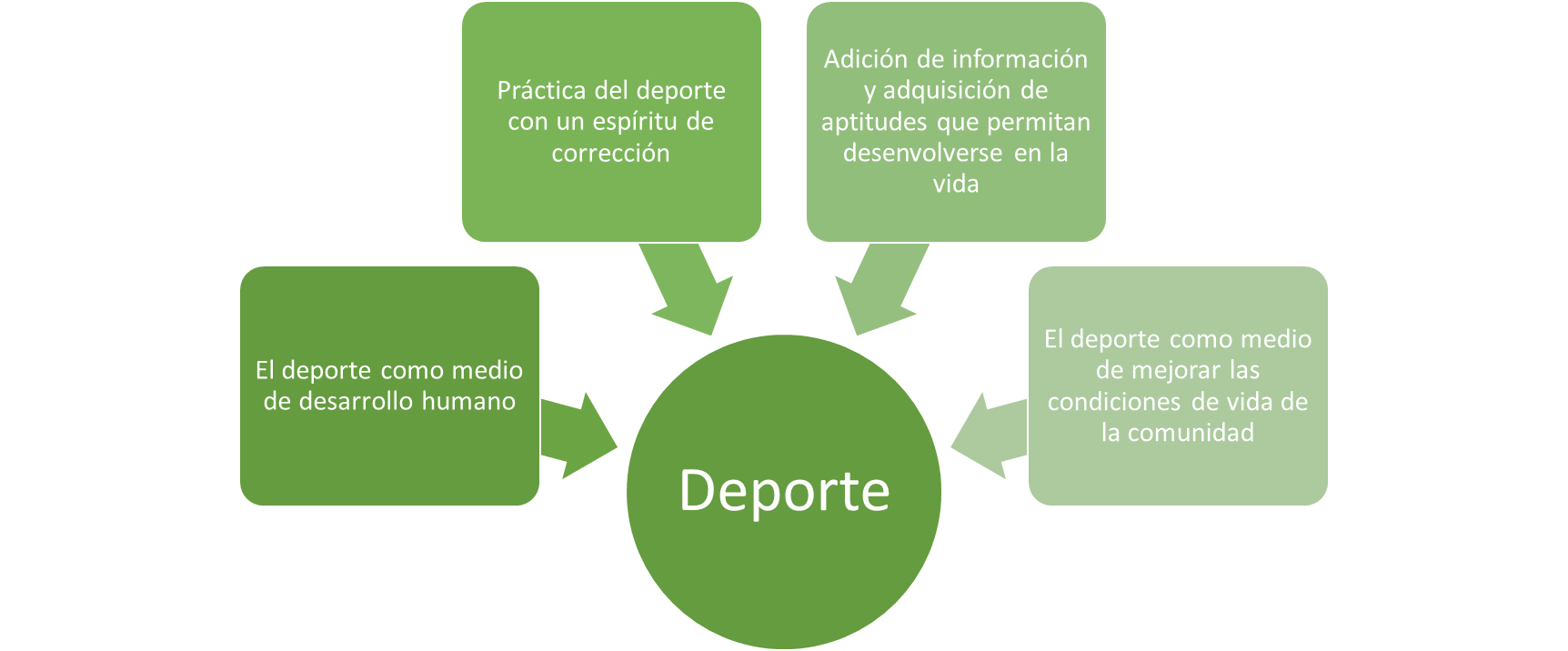 [Speaker Notes: Conade salud jxp]
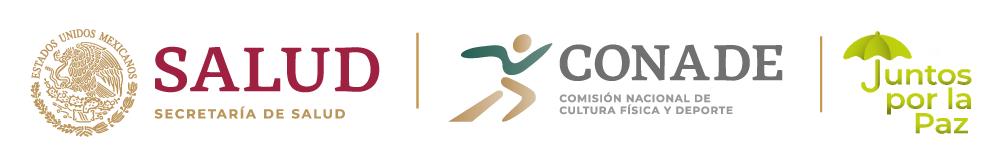 VIDEO
ACTIVACIÓN NACIONAL
Juntos por la paz
Tendencia en 
       redes sociales.
32 Estados simultáneos.
Actividades 
       comunitarias.
Salud, Cultura, 
   IMJUVE, CONADE
Comunicación 
Salud
Deporte
Cultura
[Speaker Notes: Conade salud jxp]
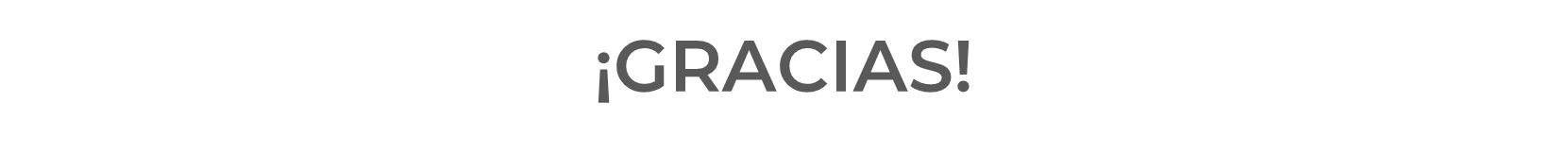 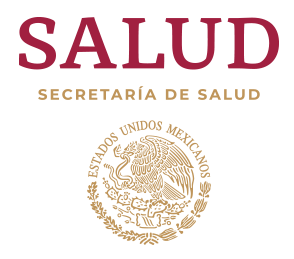 [Speaker Notes: Conade salud jxp]